La fecha de la crucifixión.
1.ª  parte.
La Biblia tiene la respuesta.
La mayoría de los comentadores bíblicos ubican la vida terrenal de
 Jesús entre los años 5 AC y 36 DC.
La razón es sencilla.
Jesús nació durante el reinado de Herodes el Grande (Mateo 2:1-19).
Y este rey murió en el año 4 AC.
Y fue martirizado, siendo Pilato procurador romano de Judea, el cual gobernó entre los años 26 al 36 DC.
¿Pero en cuál de los años del gobierno de Pilato murió Jesús?
Según el evangelio de Lucas, Jesús fue bautizado 
“En el año decimoquinto del imperio de Tiberio César, siendo gobernador de Judea Poncio Pilato…” Lucas 3:1.
…vino palabra de Dios a Juan…”.
“Y él fue por toda la región contigua al Jordán, predicando el bautismo del arrepentimiento para perdón de pecados. …  Aconteció que cuando todo el pueblo se bautizaba, también Jesús fue bautizado; y orando, el cielo se abrió”. Lucas 3:2,3, 21.
Pilato gobernó Judea en los años 
26 al 36. Y Tiberio César sucedió al emperador César Augusto, quien murió el 19 de agosto del año 14 DC.
Si Tiberio comenzó a reinar en el año 14 DC, y Jesús fue bautizado en el año 15° de su reinado, entonces, ¿cuál fue el año de su bautismo?
Los pueblos antiguos no contaban los años desde el 1° de enero como nosotros. Los judíos empezaban el año religioso en primavera (1 de nisán entre marzo y abril), Y el año civil lo comenzaban en otoño (1 de Tisrhi entre septiembre y octubre).
Y usaban el cómputo inclusivo, es decir, el primer año de un rey se contaba desde el día de su ascensión al trono hasta el primer día del año nuevo.
Significa que si Tiberio empezó a reinar el 19 de agosto, desde ese día hasta el primer día del año civil, 1° de Tisrhi, (entre septiembre y octubre) se cuenta como su primer año de reinado. Unos dos meses aproximadamente.
¿Entonces cuál es año 15° de Tiberio César?
19 de agosto
Bautismo de Jesús
E R A  C R I S T I A N A
A Ñ O S  DEL  R E I N A D O  DE  T I B E R I O
1°. De Tisrhi
Comienza el reinado de Tiberio
Con la ayuda de esta gráfica podemos ver que la primera parte del año 15° de Tiberio corresponde con la última parte del año 27 de la era cristiana.
Si Jesús fue bautizado en el año 27, ¿en qué año fue crucificado?
La profecía de las 70 semanas de Daniel 9 nos da la clave para saber el año de la crucifixión.
“Setenta semanas están determinadas sobre tu pueblo y sobre tu santa ciudad, para terminar la prevaricación, y poner fin al pecado, y expiar la iniquidad, para traer la justicia perdurable, y sellar la visión y la profecía, y ungir al Santo de los santos”. Daniel 9:24.
¿Qué tienen que ver las 70 semanas con el año de la crucifixión?
Es un período profético dado para Israel, que incluye la vida terrenal de Jesús desde su nacimiento hasta su ascensión.
70 semanas de 7 días cada una son 490 días. Aplicando el principio “día por año” (Números 14:34 y Ezequiel 4:6), 
490 días son en realidad 490 años.
¿Cuándo empiezan las 70 semanas?
“Sabe, pues, y entiende, que desde la salida de la orden para restaurar y edificar a Jerusalén hasta el Mesías Príncipe, …”. Daniel 9:25.
“Desde la salida de la orden”
Se refiere al decreto dado por Artajerjes rey de Persia en el año 457 AC. Esdras 7:11-26. Y que se puso en ejecución en el otoño de ese mismo año. Esdras 7:8.
El final de las primeras 69 semanas.
“…hasta el Mesías Príncipe, habrá siete semanas, y sesenta y dos semanas …”. Daniel 9:25.
Mesías es el equivalente hebreo del vocablo griego Cristo, y significa ungido.
Jesús fue ungido por el Espíritu Santo en ocasión de su bautismo en el otoño del año 27 DC. Al término de la semana 69.
“El Espíritu del Señor está sobre mí, Por cuanto me ha ungido…”. Lucas 4:18.
10
Las 70 semanas fraccionadas.
Las primeras 69 semanas empezaron en el año 457 AC. Y terminaron en el año 27 DC cuando Jesús fue bautizado por Juan el Bautista en el río Jordán.
11
1 semana
7 semanas
62 semanas
Y la semana 70 empieza en el año 27 DC con el bautismo de Cristo y termina en el año 34 DC con el apedreamiento de Esteban 
(primer mártir cristiano). Hechos 7:54-59.
457 a.C.
27 d.C.
408 a.C.
34 d.C.
7 años
483 años
70 semanas (490 años)
La última semana.
“Y por otra semana confirmará el pacto con muchos; a la mitad de la semana hará cesar el sacrificio y la ofrenda”. Daniel 9:27.
31 d.C.
27 d.C.
34 d.C.
Semana 70.
½ semana
½ semana
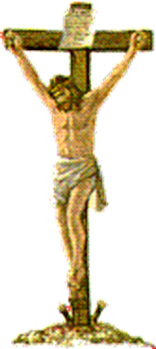 3 ½ años.
3 ½ años.
A la mitad de la semana 70, en la primavera del año 31 DC.
La muerte de Jesús invalidó el sistema sacrificial del santuario terrenal.
17
La crucifixión de Cristo tuvo lugar un viernes 14 de Nisán (Abib).
“Era día de la preparación y estaba para comenzar el sábado”. Lucas 23:54.
El 15 de Nisán era el día de los panes ácimos, y era el primero de los 7 sábados ceremoniales dados a Israel, y podía ocurrir en cualquier día de la semana.
“Y a los quince días de este mes es la fiesta solemne de los panes sin levadura a Jehová; siete días comeréis panes sin levadura. El primer día tendréis santa convocación; ningún trabajo de siervos haréis”. Levítico 23:6,7.
Jesús descansó en la tumba en un sábado grande (megas).
Este sábado era muy solemne porque en esta ocasión el sábado ceremonial, concordó con el sábado semanal.
“Los judíos, como era el día de la Preparación, para que no quedasen los cuerpos en la cruz el sábado - porque aquel sábado era muy solemne - rogaron a Pilato que les quebraran las piernas y los retiraran”. Juan 19:31. B.Jerusalén.
En la primavera.
Jesús empezó su ministerio público después de su bautismo en el otoño del año 27 DC y terminó 3 ½ años más tarde cuando murió en la primavera del año 31 DC.
Según la Biblia Jesús murió en la Pascua, y esta fiesta se celebraba en el mes de abid (nisán), éste era el primer mes del año, en la primavera del hemisferio norte.
En el primer mes, en la Pascua y en luna llena.
“Este mes (luna nueva) os será principio de los meses; para vosotros será éste el primero en los meses del año”. “Y lo guardaréis hasta el día catorce de este mes, y lo inmolará toda la congregación del pueblo de Israel entre las dos tardes”. Éxodo 12:2,6.
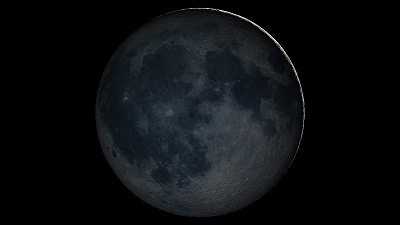 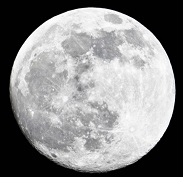 “tocad la trompeta por el nuevo mes, por la luna llena, que es nuestra fiesta! ”. Salmo 81:4. BJerusalén.
La luna llena ocurre 14 días después de la luna nueva.
“Tocad trompeta en la nueva luna, y en luna llena, día de nuestra fiesta”. Salmo 81:3. RV90.
El evangelio de Juan habla de cuatro pascuas ocurridas durante el ministerio de Jesús.
1ª. Año 28. Juan 2:13,23.
Cuando purificó el templo.
2ª. Año 29. Juan 5:1. «Una fiesta de los    
     judíos». Probablemente una Pascua.
3ª. Año 30. Juan 6:4. 
La primera multiplicación de los panes.
4ª. Año 31. Juan 13:1. Cuando Jesús murió.
En resumen podemos decir que Jesús…
Murió en el año 31 DC.
En primavera.
En el primer mes, Abib (Nisán). 
En la Pascua.
En luna llena.
En viernes.
En el tiempo especificado.
La Pascua.             Viernes 14.   Murió en la cruz.
Los panes ácimos. Sábado 15.   Descansó en la tumba.
La gavilla mecida.  Domingo 16. Resucitó.
Cristo cumplió el simbolismo.
La Pascua. “Nuestra pascua, que es Cristo, ya fue sacrificada por nosotros”. 1Corintios 5:7.
Los panes ácimos. “Yo soy el pan vivo que descendió del cielo”. Juan 6:51. “…su alma no fue dejada en el Hades, ni su carne vio corrupción”. Hechos 2:31.
“Celebremos la fiesta, no con la vieja levadura, ni con la levadura de malicia y de maldad, sino con panes sin levadura, de sinceridad y de verdad”. 1Corintios 5:8.
La gavilla mecida. “Mas ahora Cristo ha resucitado de los muertos; primicias de los que durmieron es hecho”. 1Corintios 15:20.
El testimonio White.
“En Compañía de sus discípulos, el Salvador se encaminó lentamente hacia el huerto de Getsemaní. La luna de Pascua, ancha y llena, resplandecía desde un cielo sin nubes. La ciudad de cabañas para los peregrinos estaba sumida en el silencio”. DTG 636.
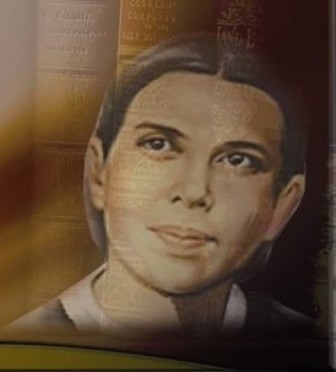 “Estos símbolos se cumplieron no solo en cuanto al acontecimiento sino también en cuanto al tiempo. 
El día 14 del primer mes de los judíos, el mismo día y el  mismo mes en que quince largos siglos antes el cordero pascual había sido inmolado, Cristo, después de haber comido la pascua con sus discípulos, estableció la institución que debía conmemorar su propia muerte como “Cordero de Dios, que quita el pecado del  mundo”. ...
“En aquella misma noche fue aprehendido por manos impías, para ser crucificado e inmolado. Y como antitipo de la gavilla mecida, nuestro Señor fue resucitado de entre los muertos al tercer día, “primicias de los que durmieron”, 
cual ejemplo de todos los justos que han de resucitar, cuyo “vil cuerpo” “transformará” y hará “semejante a su cuerpo glorioso”. 1 Corintios 15:20; Filipenses 3:21 (VM). C.S. 496.
¿Qué dice la geología?
“Y he aquí, el velo del templo se rasgó en dos, de arriba abajo; y la tierra tembló, y las rocas se partieron”. …“El centurión, y los que estaban con él guardando a Jesús, visto el terremoto,…”. Mateo 27:51, 54.
Un estudio hecho por investigadores alemanes del Centro de Investigación de Geociencias y publicado en la revista International Geology Review, pretende haber encontrado la fecha de la muerte de Jesús.
Journal International Geology Review
Volumen 54, 2012 - Número 10
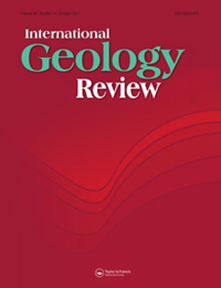 “Este artículo examina un informe en el capítulo 27 del Evangelio de Mateo en el Nuevo Testamento de que un terremoto se sintió en Jerusalén el día de la crucifixión de Jesús de Nazaret. .... El primer evento sísmico del primer siglo se ha asignado provisionalmente una fecha de 31 dC con una precisión de ± 5 años.
 Entre los candidatos plausibles figura el terremoto que se menciona en el Evangelio de Mateo,..”.